DEPARTAMENTO DE ELÉCTRICA Y ELECTRÓNICA
Carrera de Ingeniería en Electrónica y Telecomunicaciones
“DISEÑO e implementación de un sistema de MONITORización de incendios FORESTALES empleando una red de sensores INALÁMBRICOS”
Willian Andrés López Toro
Sangolquí, Agosto 2015
CONTENIDO
- ANTECEDENTES

- JUSTIFICACIÓN E IMPORTANCIA

- ALCANCE

OBJETIVOS

 FUNDAMENTO TEÓRICO

DISEÑO DE LA RED

IMPLEMENTACIÓN DE LA RED

 PRUEBAS Y RESULTADOS

CONCLUSIONES Y RECOMENDACIONES
Introducción
INTRODUCCIÓN
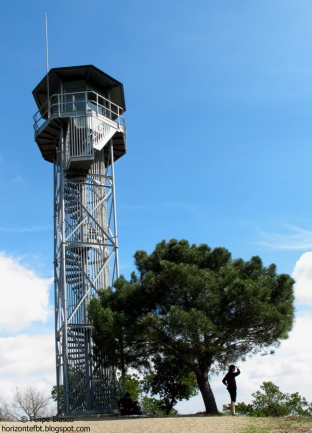 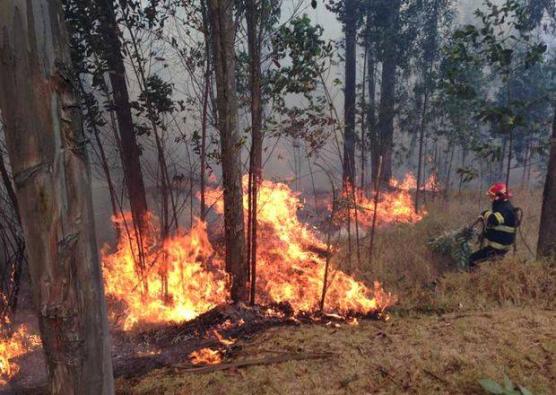 ANTECEDENTES



JUSTIFICACIÓN



IMPORTANCIA



ALCANCE
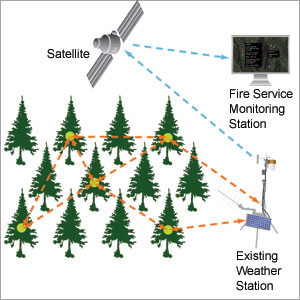 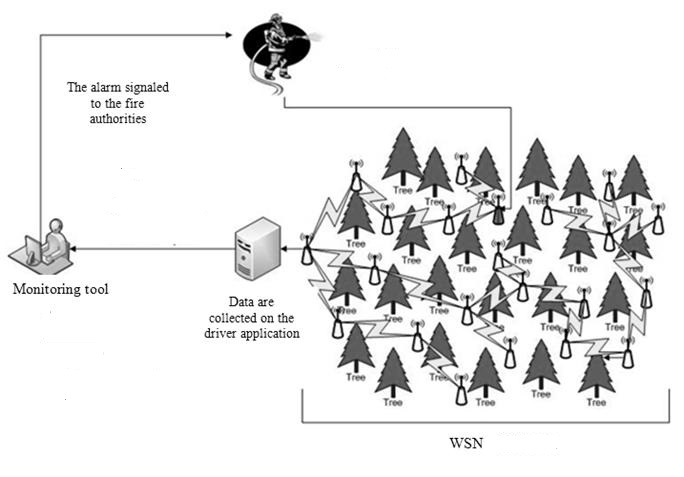 [Speaker Notes: PROBLEMA: Sistema confiable, eficaz, bajo costo, de rápida respuesta, monitoreo constante]
OBJETIVOS
Objetivos
Objetivo General


Diseñar e Implementar un Sistema prototipo de Monitoreo para la detección de Incendios Forestales mediante una red de Sensores Inalámbricos.
Objetivos
Objetivos Específicos

Estudiar el estado del arte sobre Incendios Forestales y los sistemas de monitoreo empleados actualmente para la detección de estos eventos.

Diseñar un prototipo red inalámbrica (WSN) bajo el Estándar IEEE.802.15.4 que me permita censar factores medioambientales para detectar de manera temprana Incendios Forestales.

Implementar una red de Monitoreo Forestal eficiente, flexible y de bajo consumo.

Verificar el desempeño de la red de Monitoreo y analizar su viabilidad para implementaciones en ambientes reales.
FUNDAMENTO TEÓRICO
FUNDAMENTO TEÓRICO
INCENDIOS FORESTALES

- Componentes del Fuego
	
- Tipos de Incendios

- Causas
	
SISTEMAS DE MONITOREO Y ALERTA

 - Arquitectura del Sistema

- Sistemas de Vigilancia vigentes
[Speaker Notes: Empezaremos estudiando…]
INCENDIOS FORESTALES
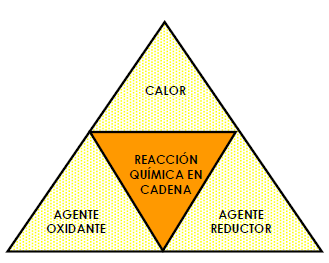 Fuego = Calor + Oxígeno + Combustible
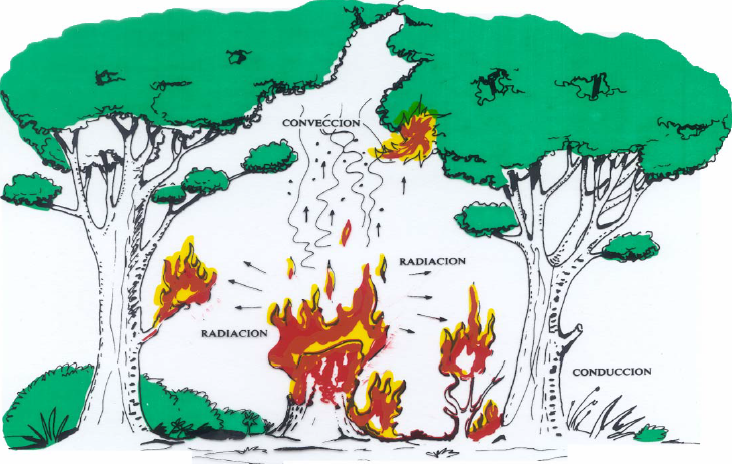 Copas


 Superficie (Más Común)
   

 Subsuelo
CAUSAS
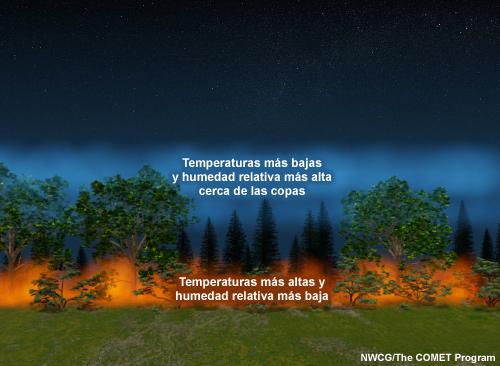 FACTORES AMBIENTALES
Temperatura
Humedad
Densidad de Vegetación
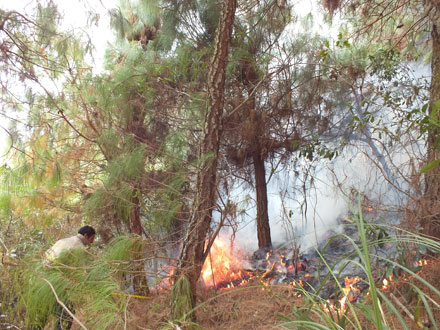 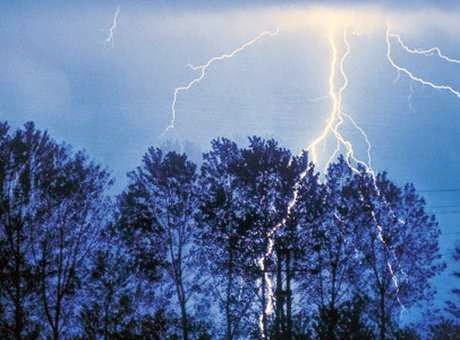 INTENCIONADOS
Intervención Humana
FORTUITOS
Rayos
SISTEMA DE MONITOREO Y ALERTA
ARQUITECTURA DE DEL SISTEMA
RED
SERVIDOR
USUARIO
ALERTA
Componentes que interactúan con el mundo físico
Software de
Visualización GUI
Base de datos
Tipos de aviso
[Speaker Notes: Sensores, cámaras, personas……. Sirenas, luces, mensajes, llamadas, etc]
SISTEMAS DE MONITOREO
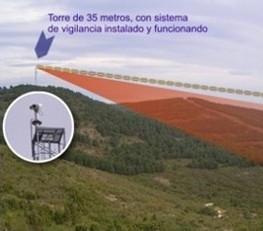 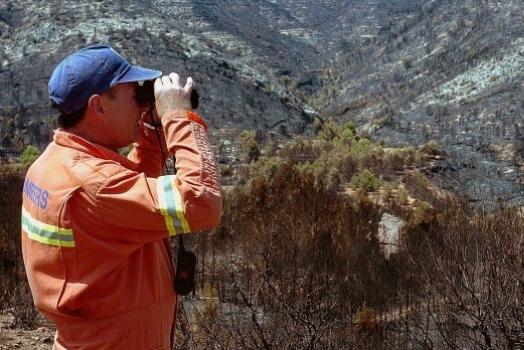 Respuesta Lenta


 Poca confiabilidad


 Monitoreo Parcial 


 Costosos
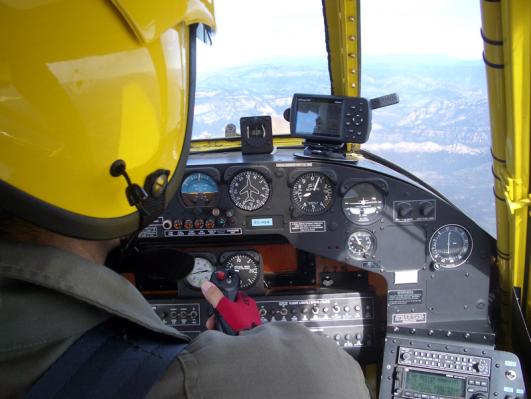 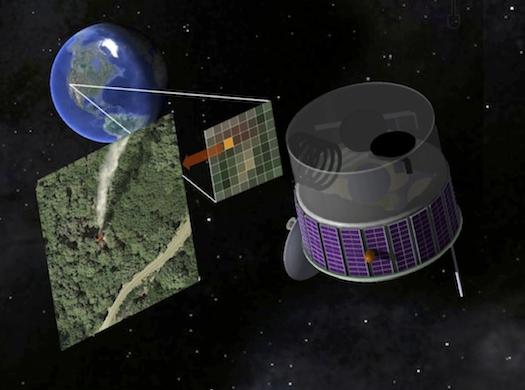 DISEÑO DEL SISTEMA DE MONITOREO
DISEÑO DEL SISTEMA
ARQUITECTURA DEL SISTEMA
- Etapa de Red
Etapa de Servidor
Etapa de Usuario


CARACTERISTICAS DE LA RED
Topología
 Protocolo de Enrutamiento
 Banda de Operación
 Frecuencia de Muestreo
	
FACTORES AMBIENTALES A MEDIRSE
Temperatura Ambiente
 Humedad Relativa
 Dióxido de Carbono
[Speaker Notes: Empezaremos estudiando…]
ARQUITECTURA DE RED
RED DE SENSORES
SERVIDOR DE DATOS
USUARIO
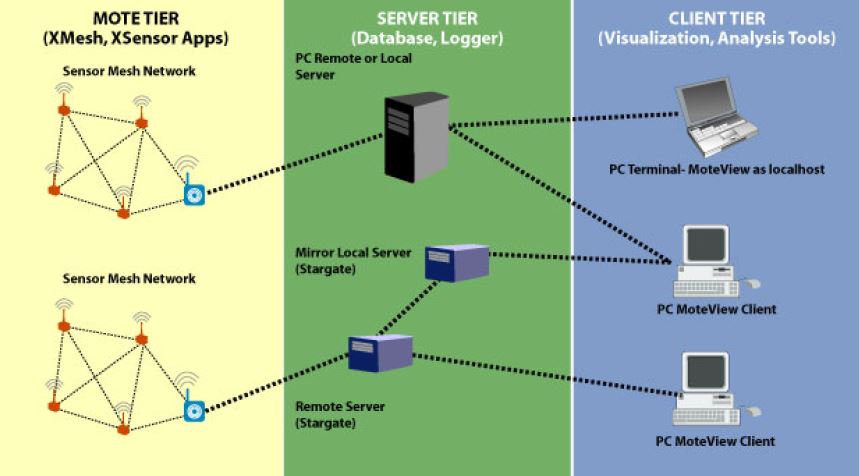 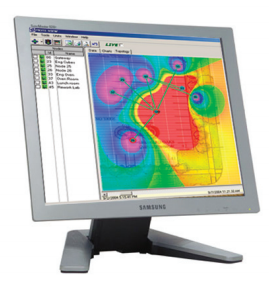 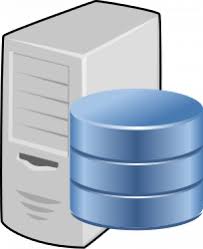 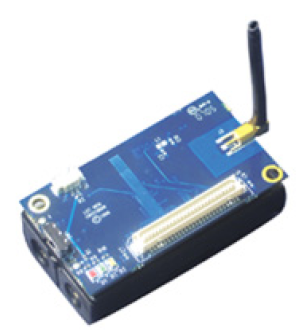 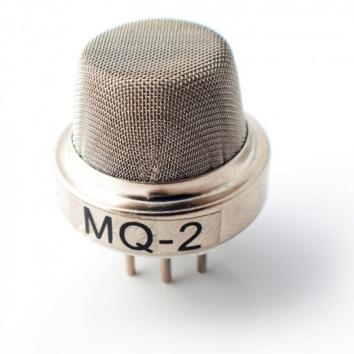 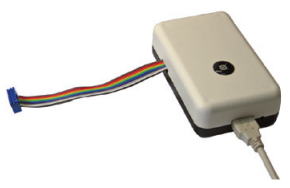 CARACTERISTICAS DE LA RED
TOPOLOGÍA HÍBRIDA
 Malla-Estrella

Escalabilidad y Flexibilidad

- Caminos redundantes
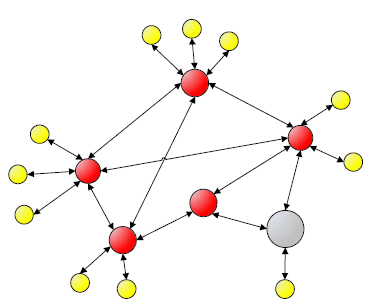 Protocolo de Enrutamiento AODV
 
 - Bajo demanda

Comunicación Descentralizada

- Sistema Multisalto 

- Bajo consumo de Energía

- Auto-restauración
CARACTERISTICAS DE LOS NODOS
IEEE 802.15.4 de (WPAN)

Sencillas de implementar 

Topología inteligente

Facilidad de integrarse a la red

Bajo consumo energético

Rango: 2400-2483 Mhz

Transmisión hasta 250 kbps

Cobertura de entre 10 y 75 metros

Bajo costo
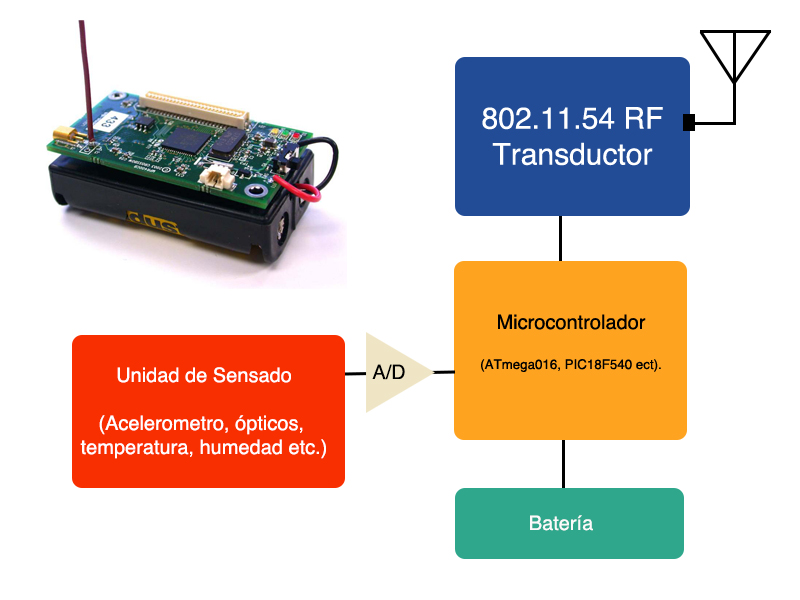 [Speaker Notes: Redes Inalámbricas de Area Personal]
FRECUENCIA DE MUESTREO
CICLO DE TRABAJO
3s
Sistema de Respuesta temprana

Ahorro de Energía
Consumo
Wake up
sleep
Tiempo
FACTORES A MEDIRSE
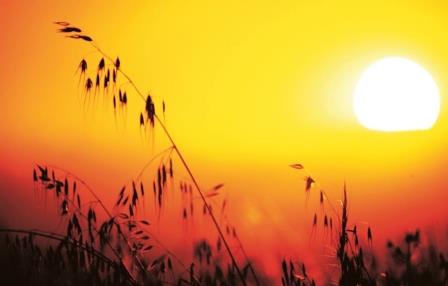 Temperatura
Temperaturas altas precalientan los combustibles

Humedad relativa baja secan lo combustibles 

Combustibles alcanzan su punto de ignición y producen CO2

- Propagación del fuego
Humedad Relativa
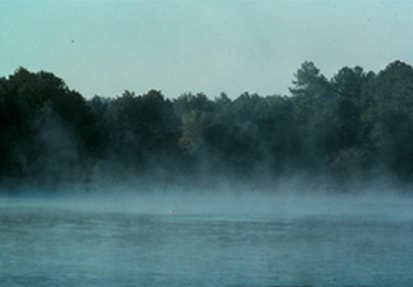 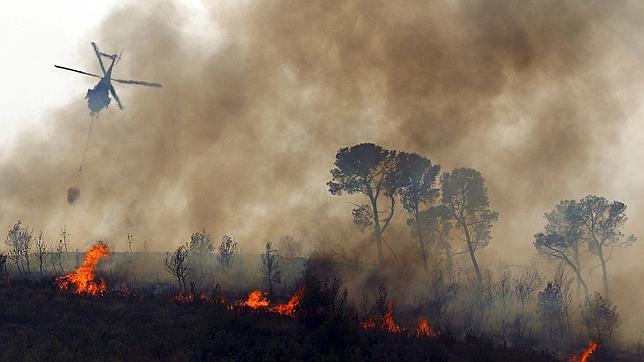 CO2
IMPLEMENTACIÓN DE LA RED
IMPLEMENTACIÓN DEL SISTEMA
SELECCIÓN DEL ESCENARIO DE PRUEBA
 - Delimitación del Área Geográfica


MATERIALES
- Materiales de Implementación
Materiales de Incendio


IMPLEMENTACIÓN DE LA RED
[Speaker Notes: Empezaremos estudiando…]
ESCENARIO DE PRUEBA
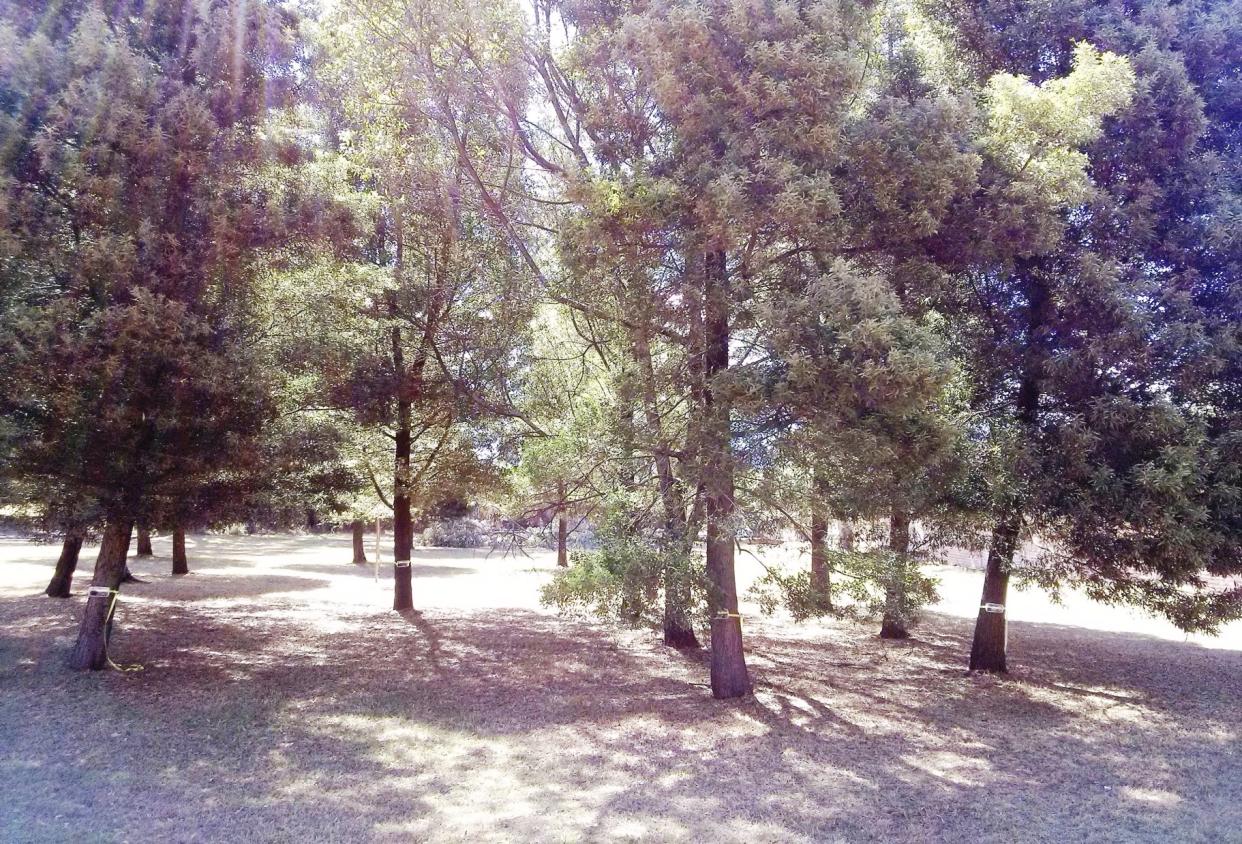 Área : 81m2
Ubicación: ESPE
Tipo: Bosque
Permiso: Aprobado
MATERIALES DE IMPLEMENTACIÓN
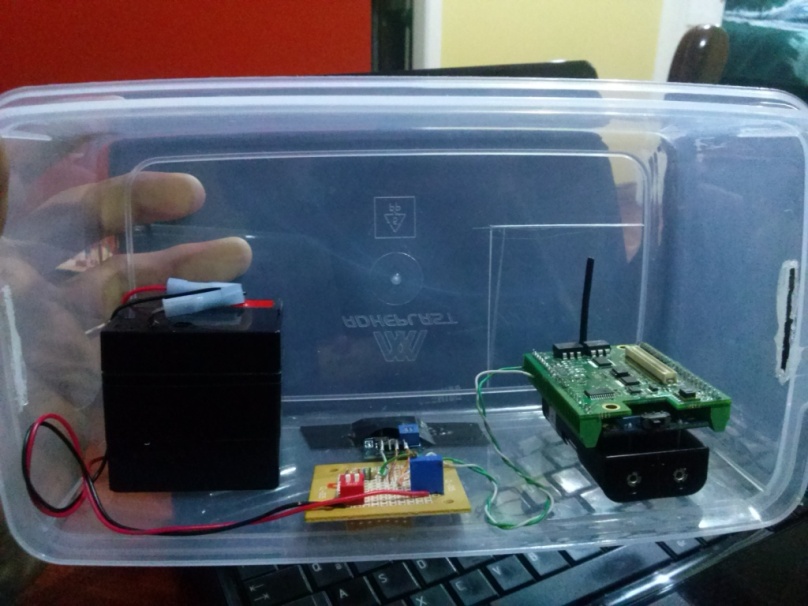 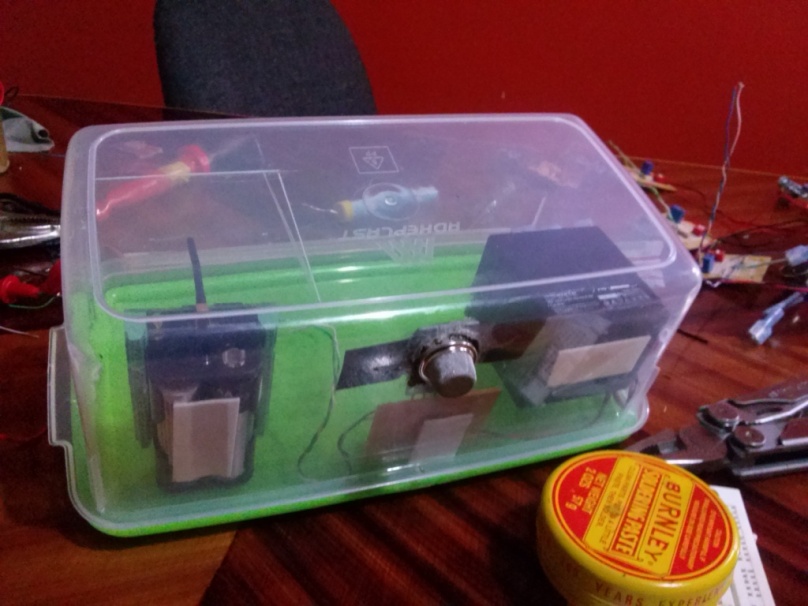 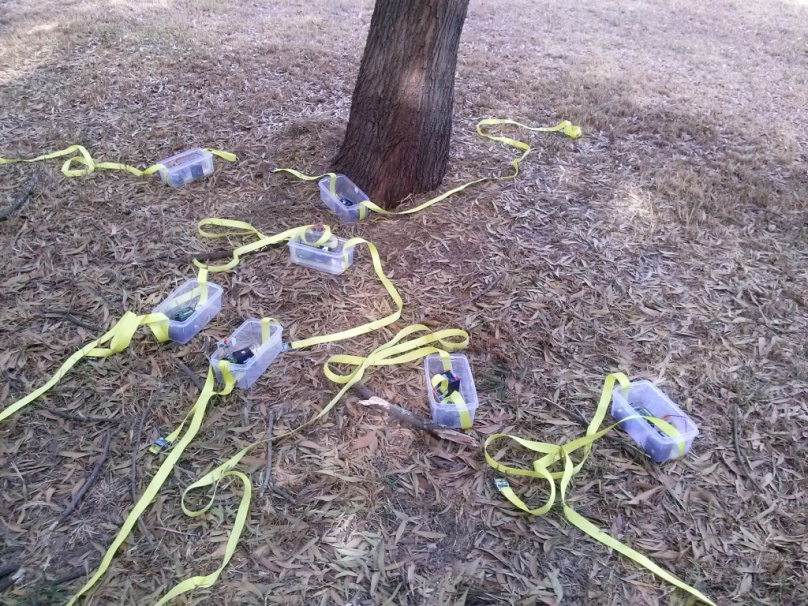 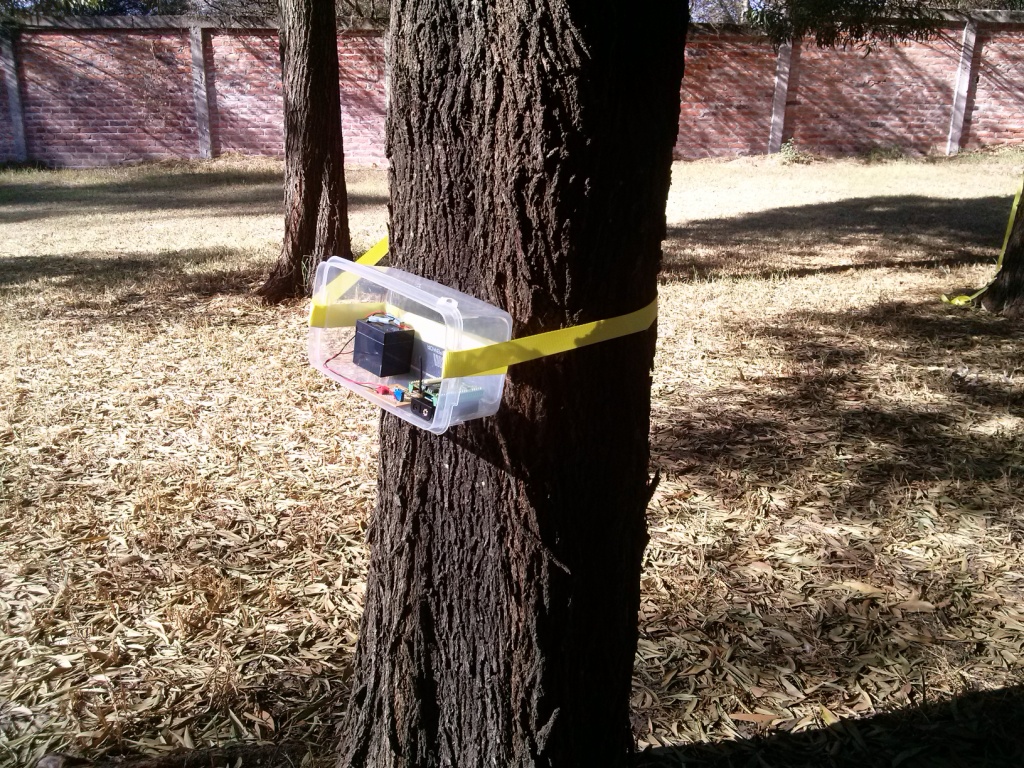 Recipientes Plásticos

Correas de Sujeción

- Cinta Doble Faz
MATERIALES  DE INCENDIO
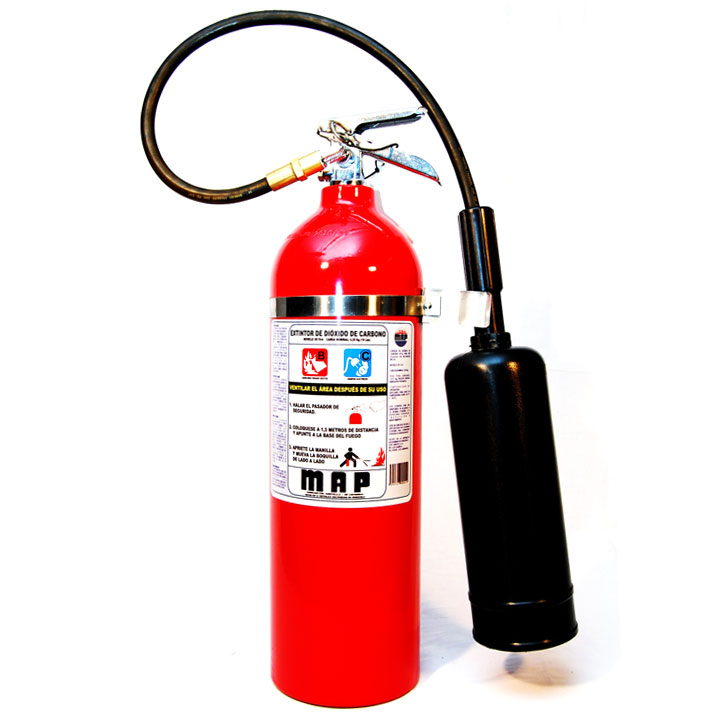 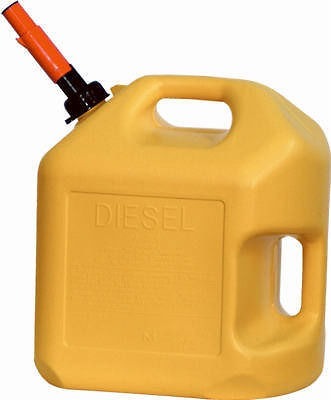 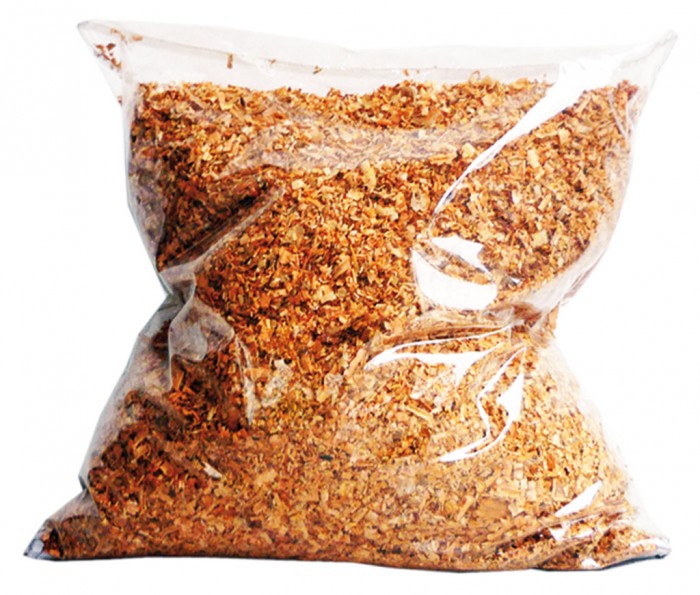 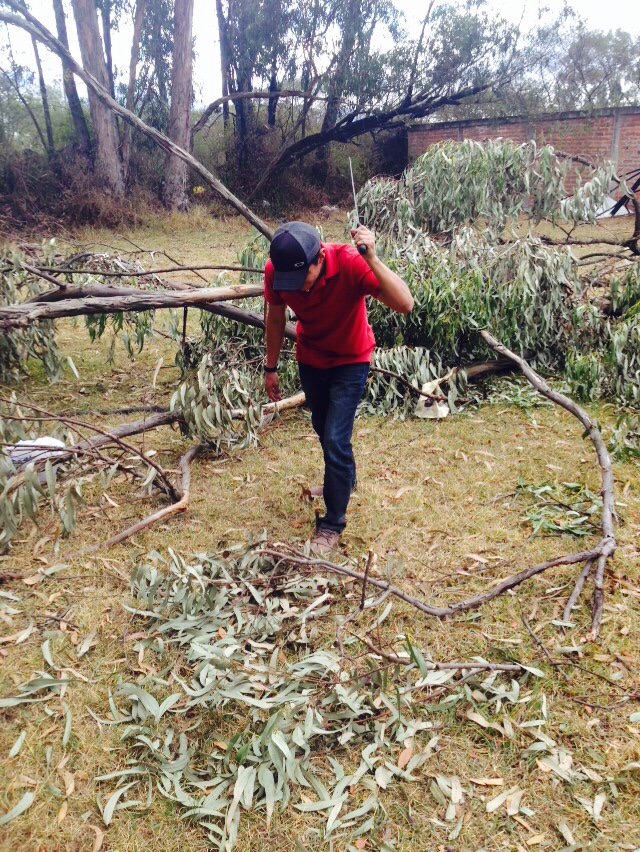 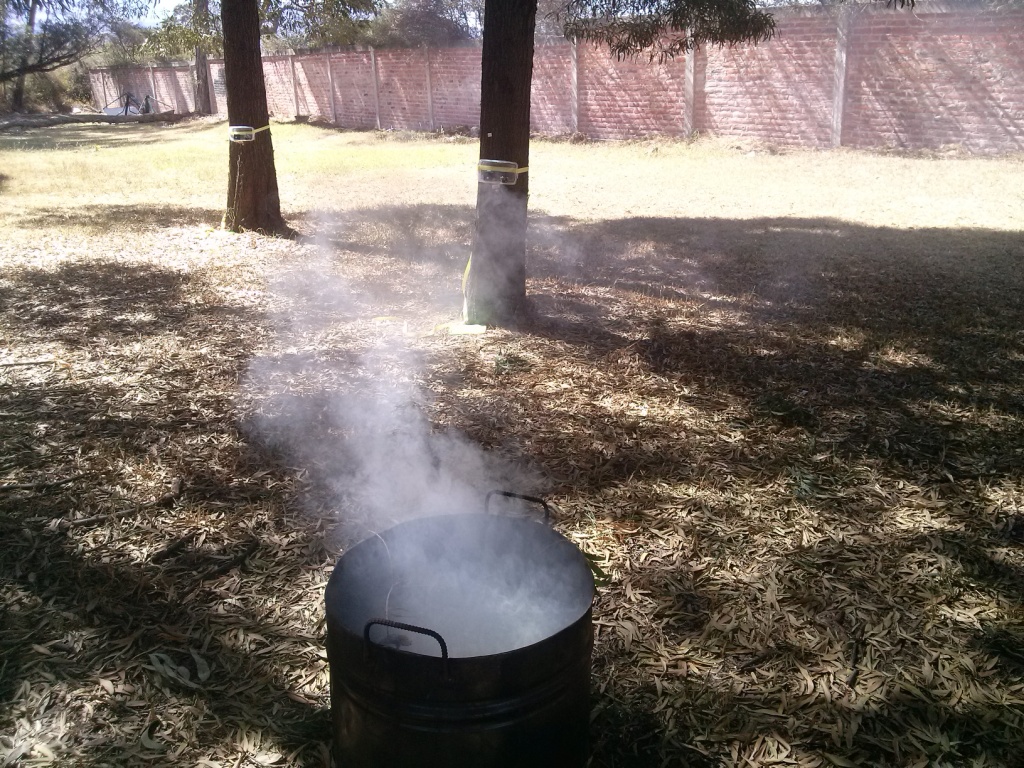 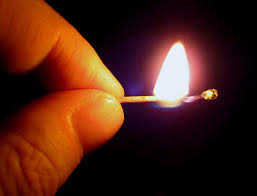 RED IMPLEMENTADA
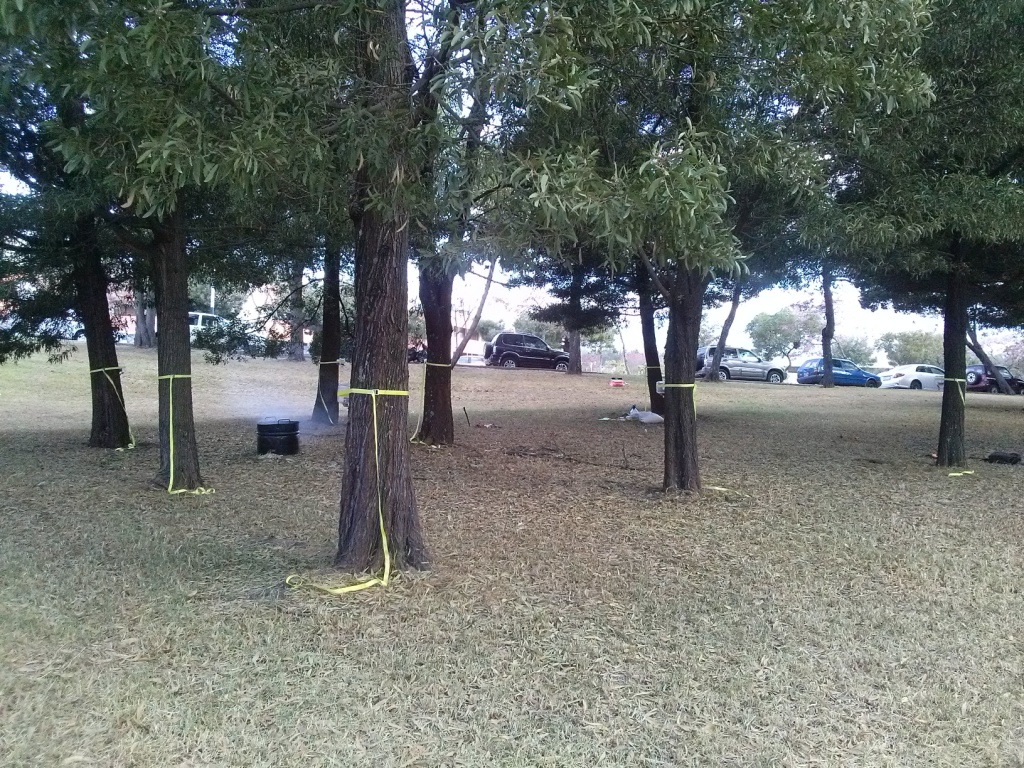 Colocamos los nodos en cada árbol de nuestra área seleccionada.
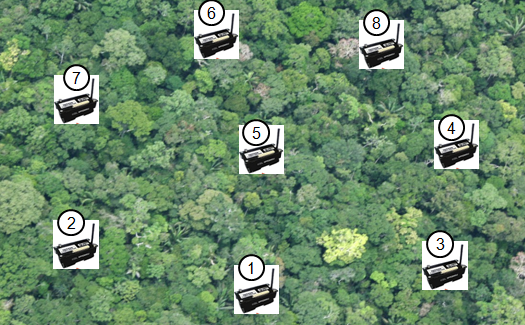 DISTANCIAS

Nodo-Nodo= 3m

Red -Base=10 m
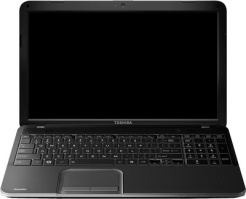 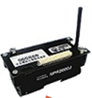 PRUEBAS
PLANIFICACIÓN DEL EXPERIMENTO
OBJETIVOS DEL EXPERIMENTO

 DEFINICIÓN DE VARIABLES
Variables Influyentes 
Variables Respuesta

PROCEDIMIENTO EXPERIMENTAL(PRUEBAS)

 PRESENTACIÓN DE LOS RESULTADOS
OBJETIVOS DEL EXPERIMENTO
Observar  el comportamiento de los factores ambientales sin la intervención de ningún factor externo con un periodo de muestreo de 3 segundos.

Manipular las variables Influyentes para observar su efecto en las mediciones de nuestras variables respuesta.

-Detectar los cambios significativos  en las variables respuesta que nos servirán para detectar un incendio forestal
DEFINICIÓN DE VARIABLES
VARIABLES INFLUYENTES
	Luz Solar
	Fuego



VARIABLES RESPUESTA
	Temperatura 
	Humedad Relativa
	Dióxido de Carbono
PROCEDIMIENTO EXPERIMENTAL
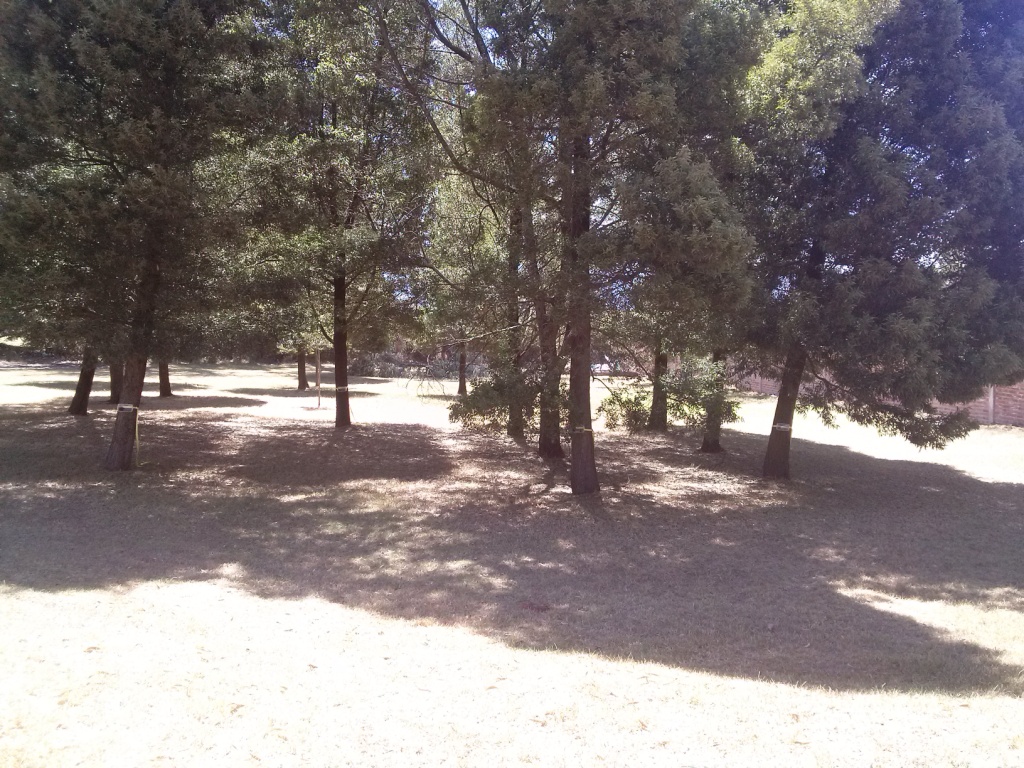 PRUEBA 1
Sin Presencia de fuego

 Sin Exposición de Luz solar
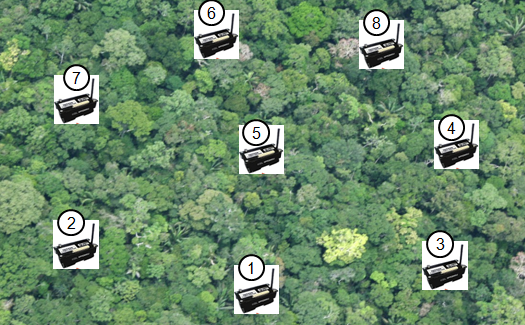 RESULTADOS
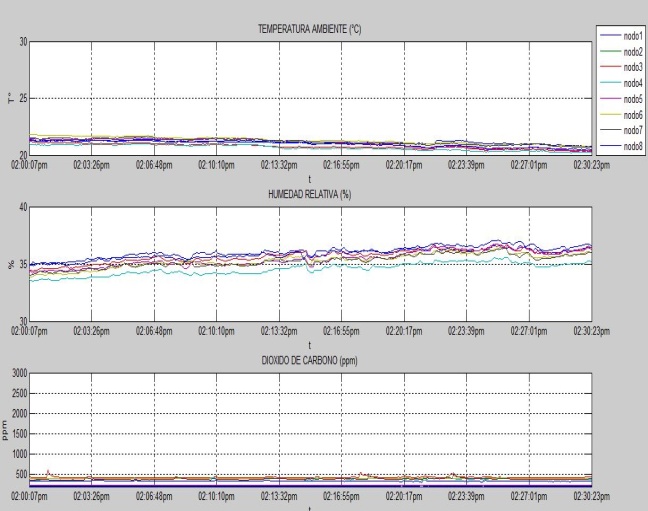 Tiempo: 2:00 pm – 2:30 pm
PROCEDIMIENTO EXPERIMENTAL
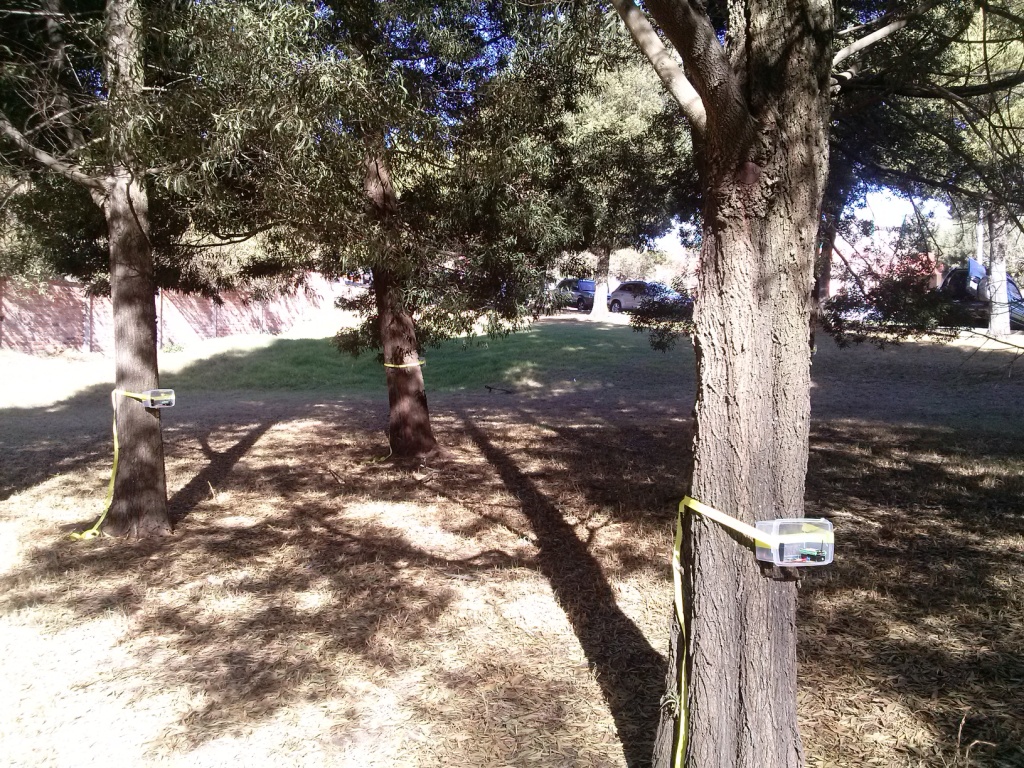 PRUEBA 2
Con presencia de Luz solar

- Sin presencia de Fuego
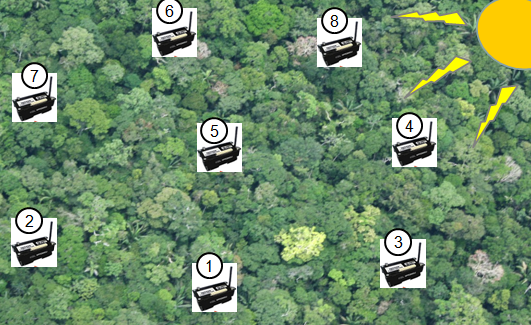 RESULTADOS
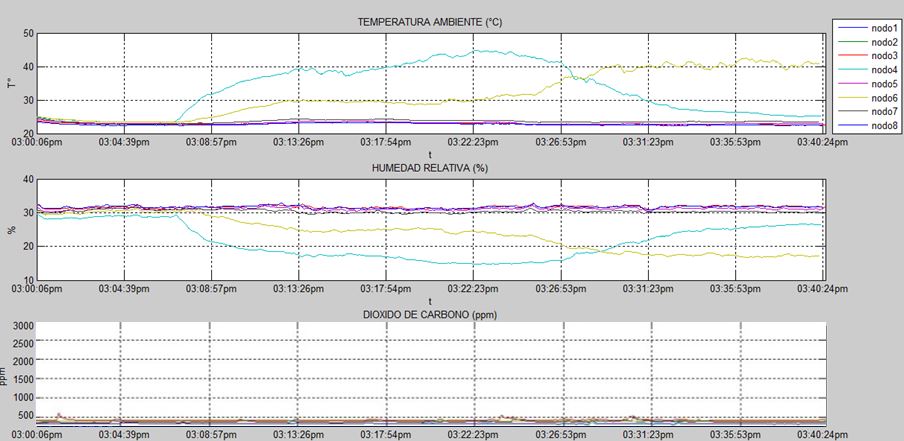 Presencia de Luz Solar 				       Tiempo: 3:00pm – 3:40pm
PROCEDIMIENTO EXPERIMENTAL
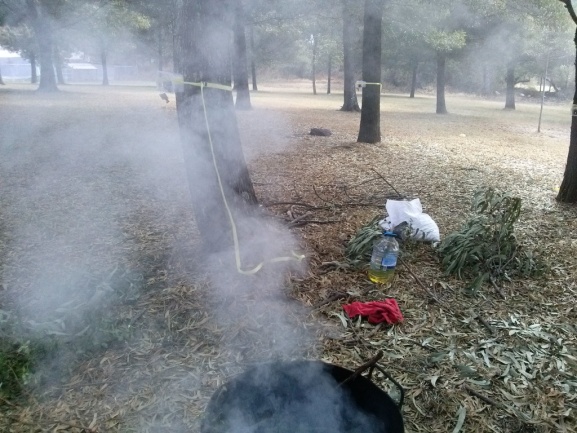 PRUEBA 3
Con Presencia de fuego

 Sin Exposición de Luz solar
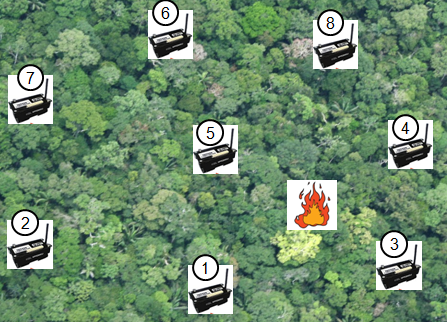 RESULTADOS
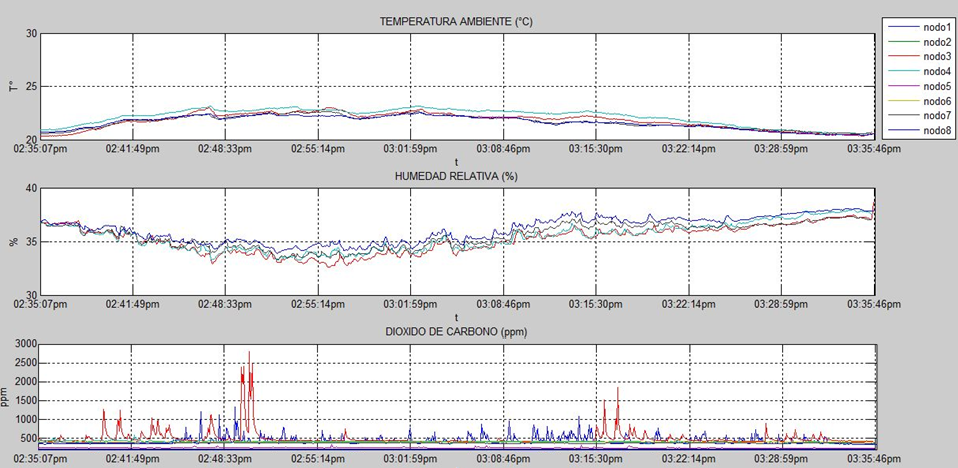 Presencia de Fuego 			              Tiempo: 2:35pm – 3:35pm
PROCEDIMIENTO EXPERIMENTAL
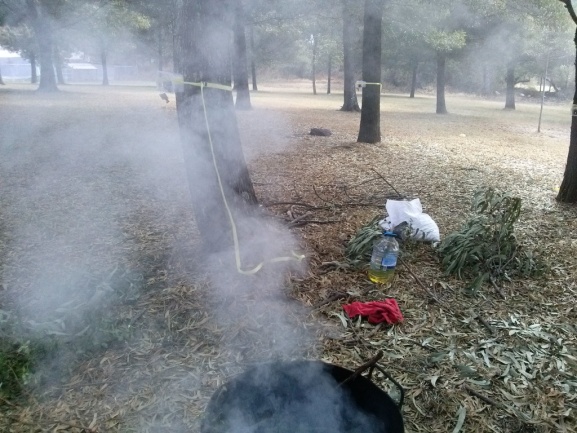 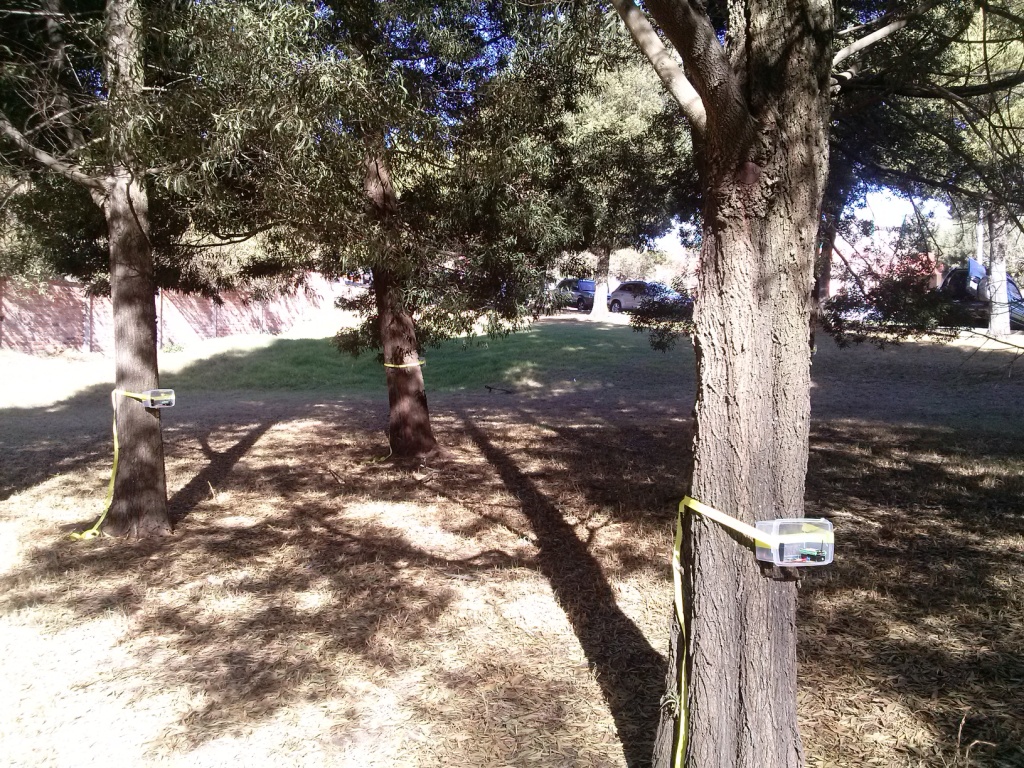 PRUEBA 4
Con Presencia de fuego

 Con Exposición de Luz solar
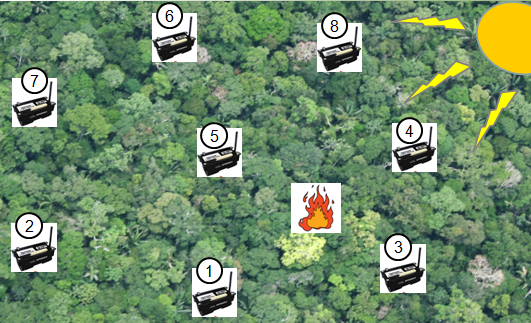 RESULTADOS
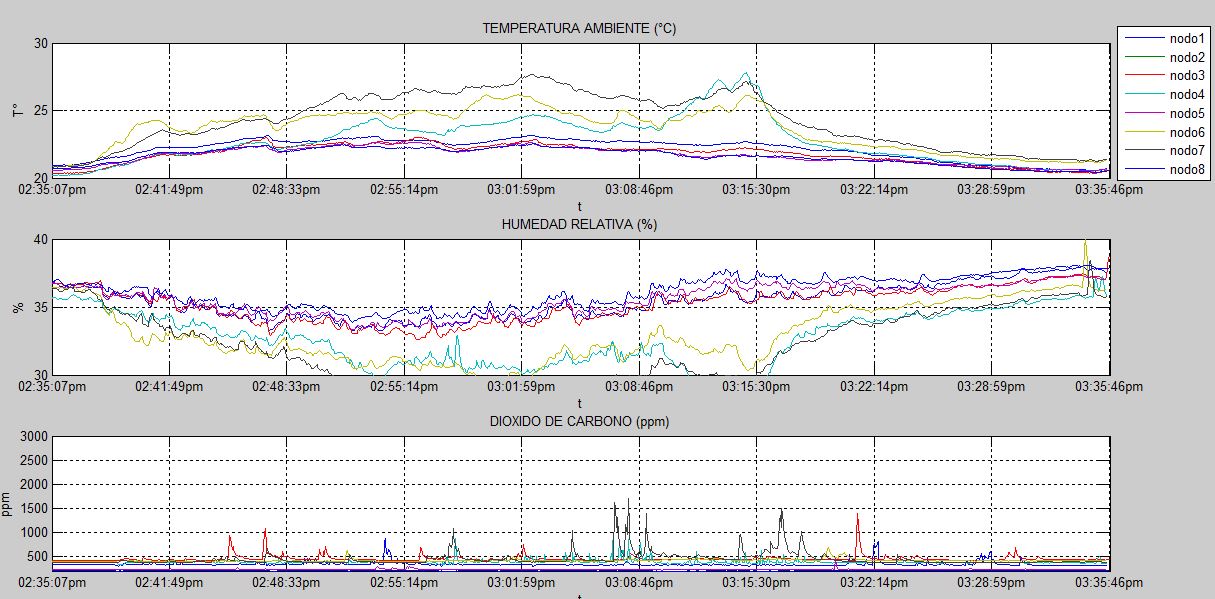 Presencia de Luz Solar y Fuego		              Tiempo: 2:35pm – 3:35pm
ANÁLISIS DE RESULTADOS
CORRELACIÓN DE VARIABLES
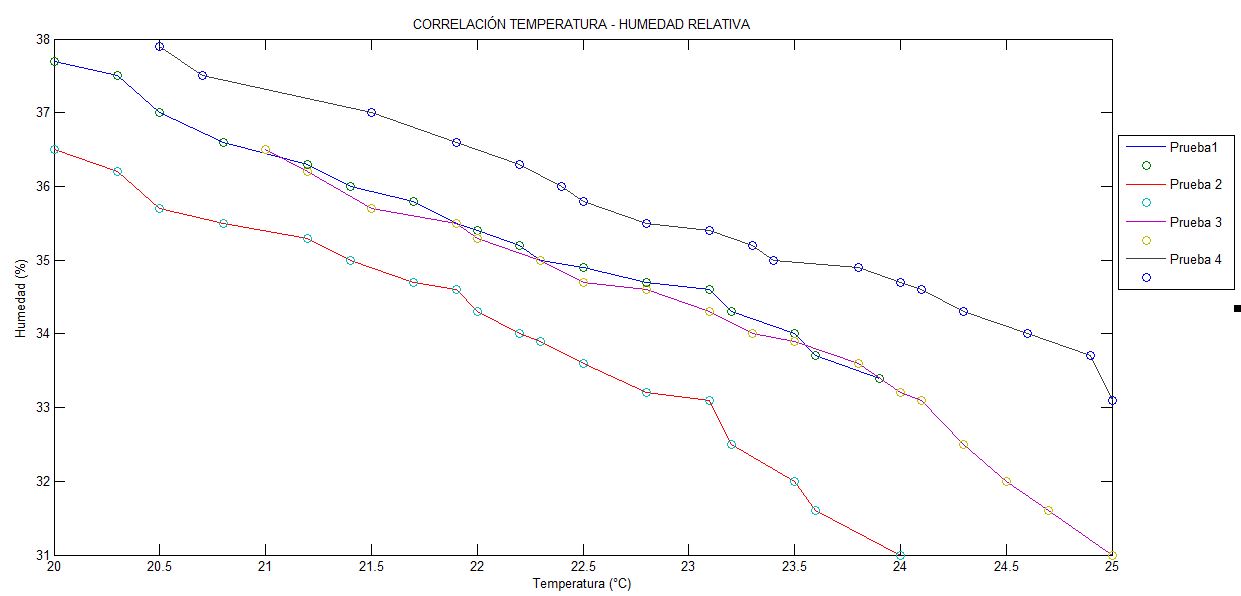 CORRELACIÓN DE VARIABLES
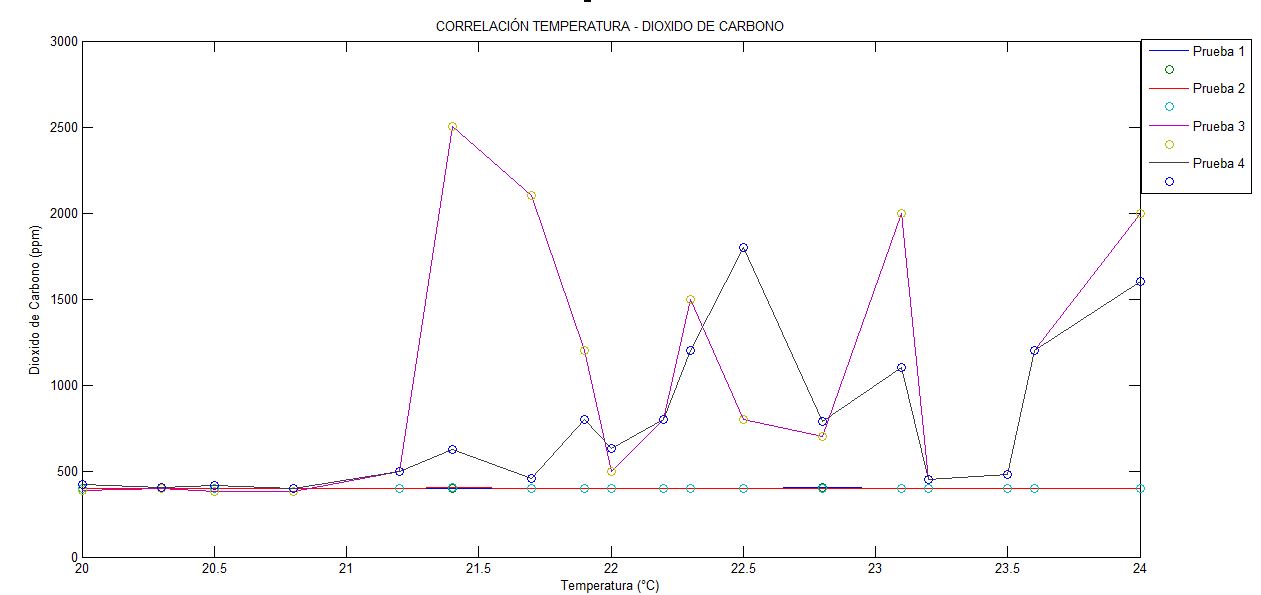 CORRELACIÓN DE VARIABLES
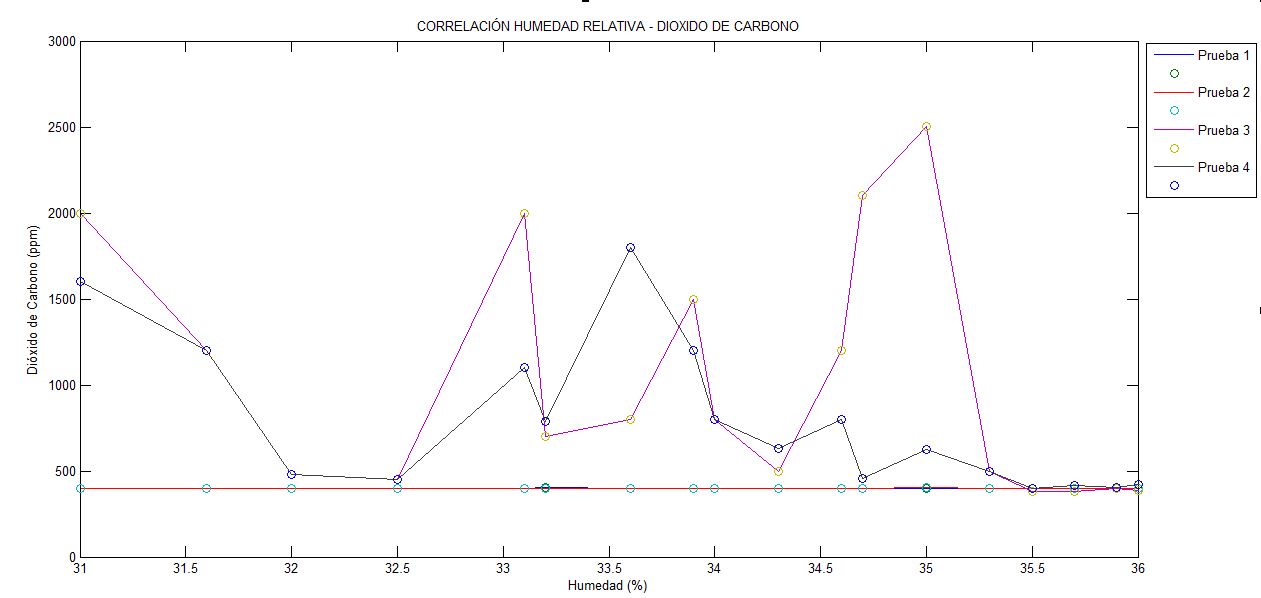 ANÁLISIS DE PRUEBAS
Comparando los resultados obtenidos de las diferentes pruebas verificamos el correcto funcionamiento  de los sensores para la detección y medición de las variables medio ambientales, siempre y cuando los nodos operen bajo sombra, es decir que no deben estar expuestos a la luz solar, ya que ello les produce un calentamiento del hadware y mal interpretan estos valores de temperatura y humedad como si fuesen los del ambiente de prueba.

 Con nuestra red de monitoreo operando bajo esta condición de sombra, si se presenta un foco de fuego  este empezará a detectar un aumento de temperatura y una disminución proporcional de la humedad relativa del ambiente y en el mismo lapso de estas variaciones empezaremos a tener valores de concentración de CO2, las mismas que corroborarán el inicio de un incendio forestal.

 La magnitud de los valores de nuestras variables ambientales de cada nodo dependerá de su cercanía al foco de fuego.
CONCLUSIONES
CONCLUSIONES
Se estudió el arte de los Incendios Forestales y se analizó su comportamiento para determinar un método de monitoreo forestal eficiente.

 Se analizó las ventajas y desventajas de utilizar una Red Inalámbrica de Sensores bajo el estándar IEE 802.15.4 para el diseño de un sistema de monitoreo forestal. 

Se diseñó una red sensorial inalámbrica para la detección de incendios forestales, tomando en cuenta los factores ambientales que mayor influencia tienen para dar inicio a un incendio forestal y los equipos necesarios para su implementación.

Se implementó una red de sensores inalámbricos sencilla, flexible, auto-organizable y de bajo costo, que me permite monitorear en tiempo real factores ambientales para detectar un incendio forestal de manera temprana y oportuna.

Se verificó la eficiencia de nuestra red implementada en base al análisis de los resultados de los experimentos realizados, donde comprobamos calidad de enlace óptima, tiempo de respuesta inmediato y confiabilidad en los datos obtenidos 99% seguros. Por lo tanto, nuestro sistema de monitoreo resulta ser muy viable para implementaciones futuras en ambientes reales y de mayor extensión.
[Speaker Notes: desatendidas]
RECOMENDACIONES
- Usar de sistemas de alimentación de mayor capacidad (A/hr) para prolongar el tiempo de operación de nuestros nodos sensores y evitar la intervención frecuente del hombre para el reemplazo de los mismos.

Al momento de realizar la instalación del software  se recomienda instalar todos los componentes en la raíz de nuestra disco local (C:\ ) del computador para evitar conflictos o mal funcionamiento del software con su respectivo hardware.

 En la configuración de los nodos bajos el estándar IEEE 802.14.5, utilizar canales de transmisión no solapados con los canales de WIFI y potencias de transmisión no muy elevadas, para evitar interferencias con otros dispositivos que operen bajo esta tecnología.

Diseñar una red de monitoreo forestal tomando en cuenta otros factores ambientales como la dirección del viento, la topografía del terreno, la densidad de la vegetación o la concentración de etileno presente en estos materiales combustibles para poder predecir con mayor exactitud el comportamiento de un incendio forestal e implementar un sistema de alerta eficaz.
GRACIAS POR SU ATENCIÓN